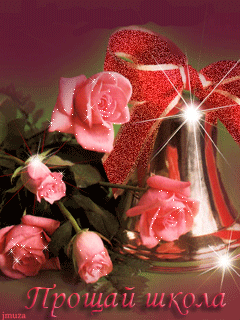 Выпускник
2012
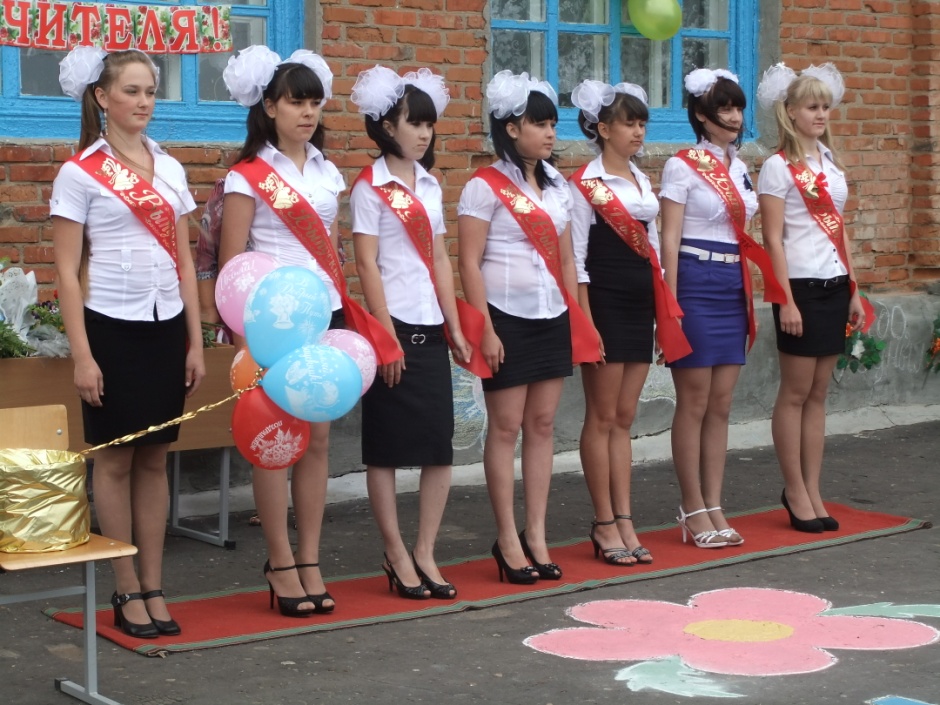 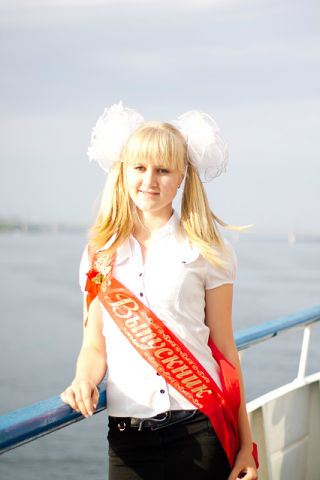 Мясникова Алена Игоревна
Сильная и сердцем,
 и душой,
С характером 
и буйной головой,
С энергией, 
что плещет через край,
С загадкою – попробуй,угадай.
Надеева Наиля 
Надировна
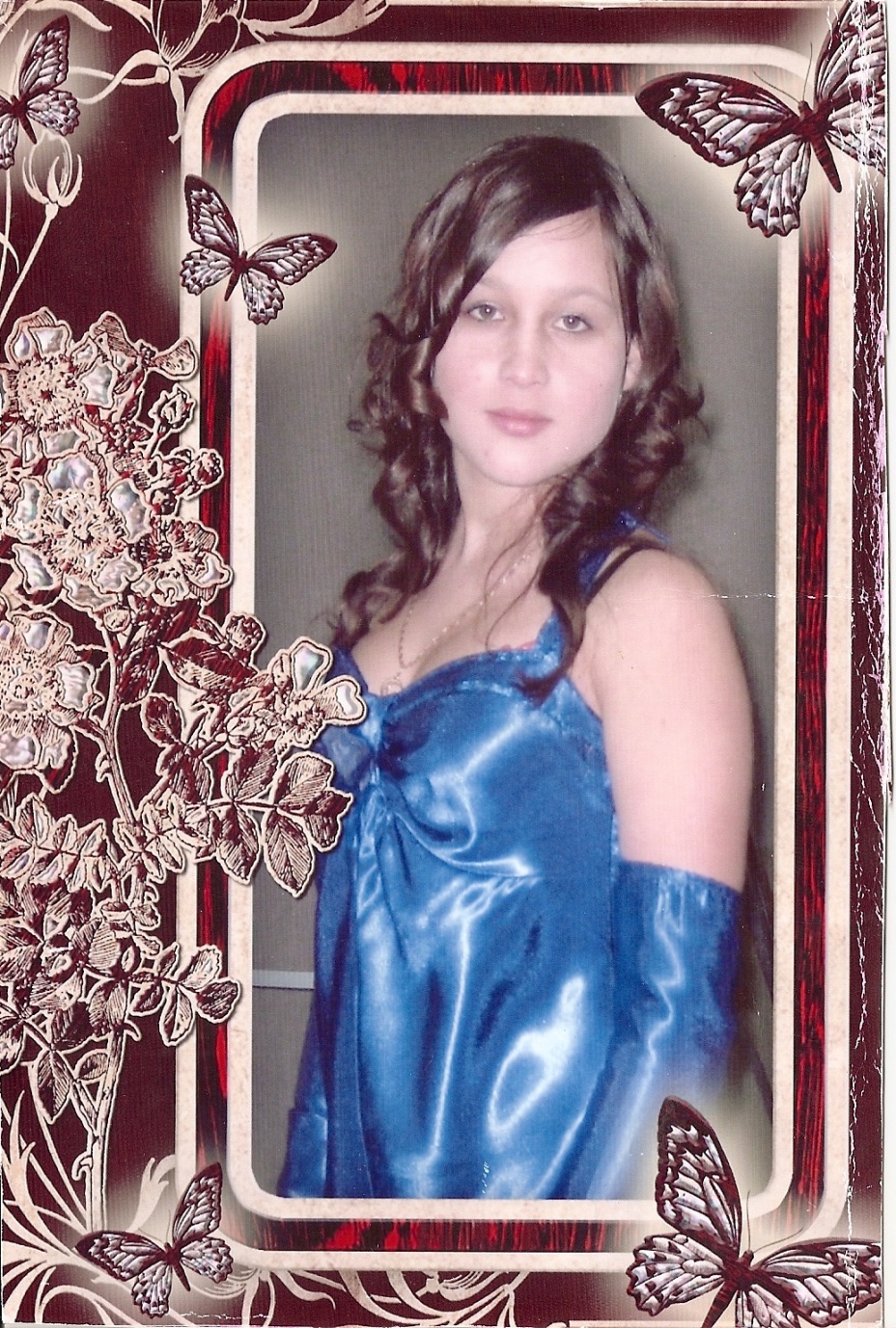 Она артисткой будет
Вот мнение мое
И может в Голливуде
Увидим мы её.
Девица- красавица
Всем ребятам
                  нравится.
Надеева Руфия Ильнуровна
Вот в руках документ твой первый
Ты трудилась 11 лет
Хорошо, что не сдали нервы,
И теперь ты выходишь в свет,

В свет большой и серьёзной жизни,

В свет, где будет порой нелегко.

Но ты будешь  очень стараться

И по жизни пойдёшь далеко.
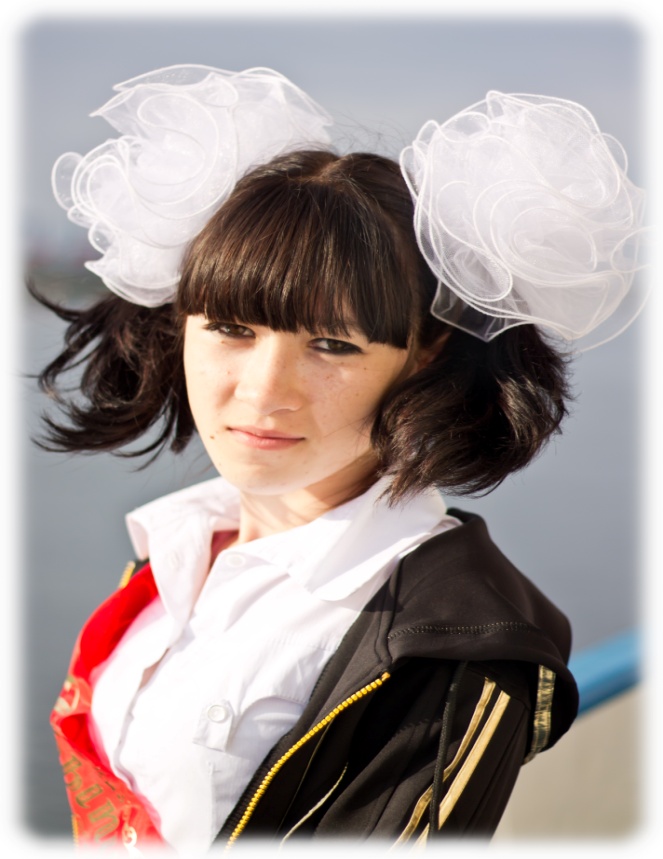 Одногулова Маргарита Наильевна
Фантазерка с факелом
 в душе,
Задатки лидера  у нее на высоте!
И дома, и на улице, 
и в класса
Для нее общение 
с  друзьями  – счастье!
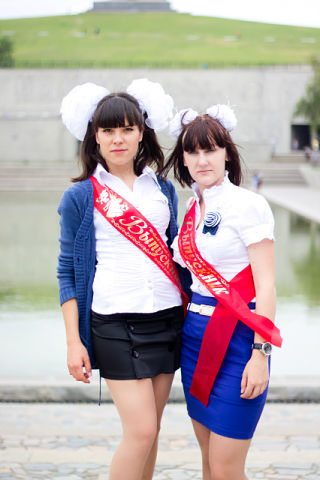 Тараканова Елена Владимировна
Милая, смиренная, родная
В работе безотказная  такая.
Помощница, отзывчивый ты наш ведь человечек.
Ну как же
 не любить тебя за это?
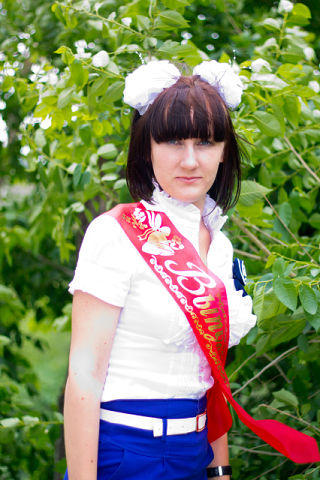 Ткачева 
Людмила 
Юрьевна
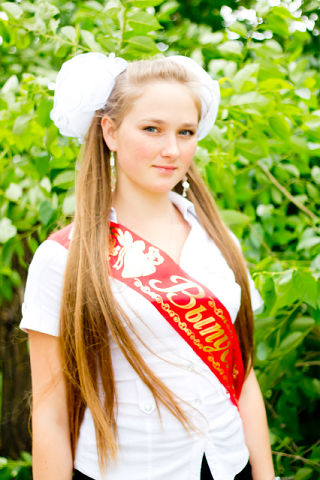 Зайцев у Кремля рыдает,
Пьер в Париже слёзы льёт.
Есть у нас модель такая,
Что за пояс всех заткнет.
У неё прекрасный аттестат.
«5» в нем стеной стоят.
Ткачева Ирина Сергеевна
Ну дал же бог 
                такой ей ум,
Что позавидует любой!
«Я сама» – 
             в этом вся она.
За учебу так взялась,
Не заглядывая вдаль,
Она сказала,
 как Теркин Вася:
« Я согласна на медаль»
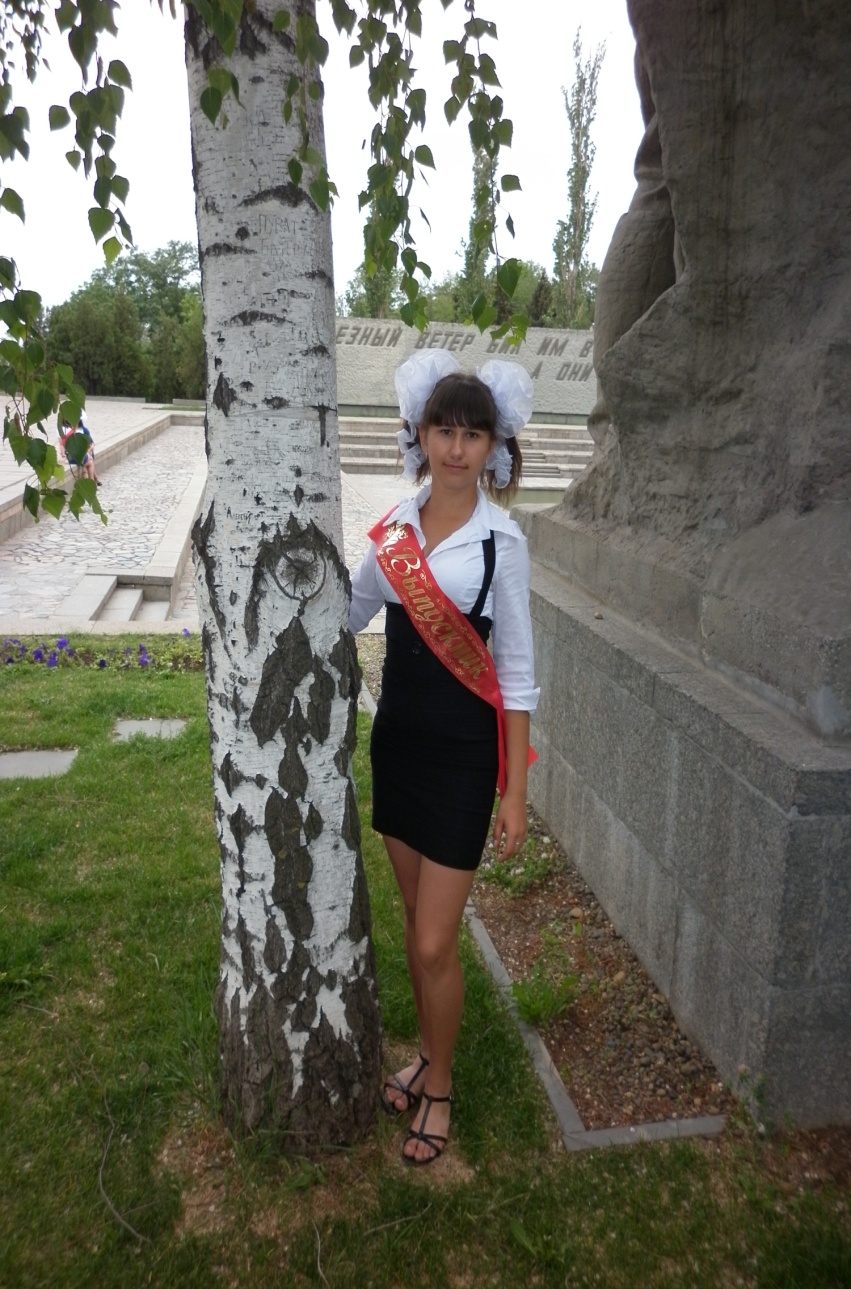 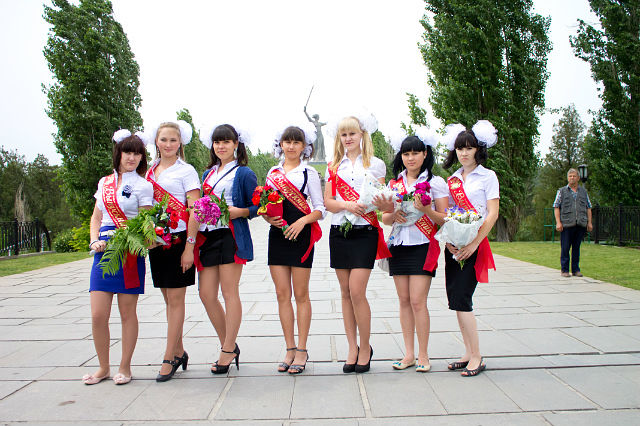 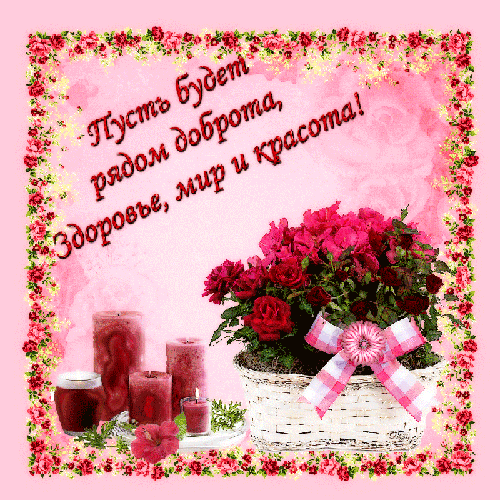